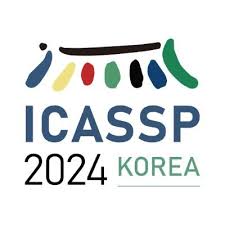 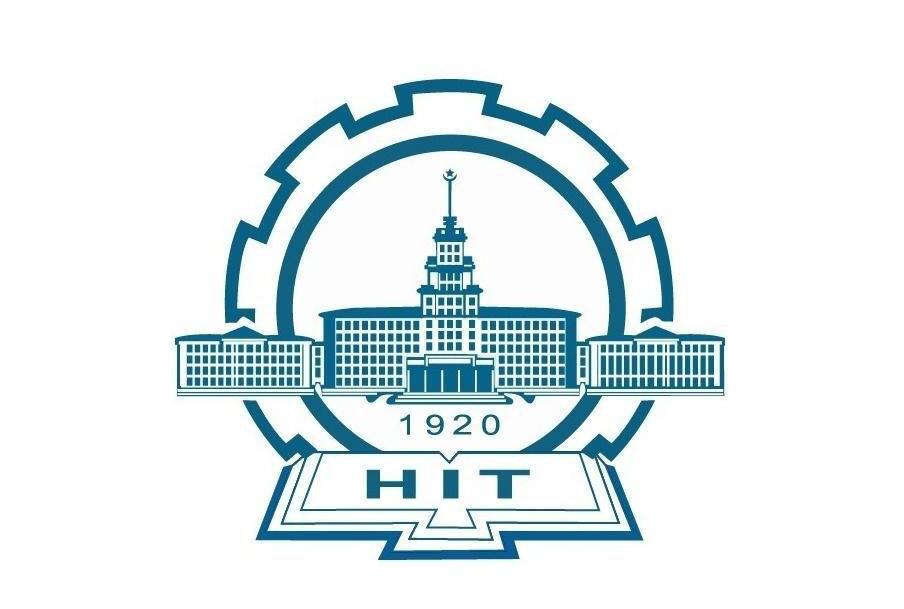 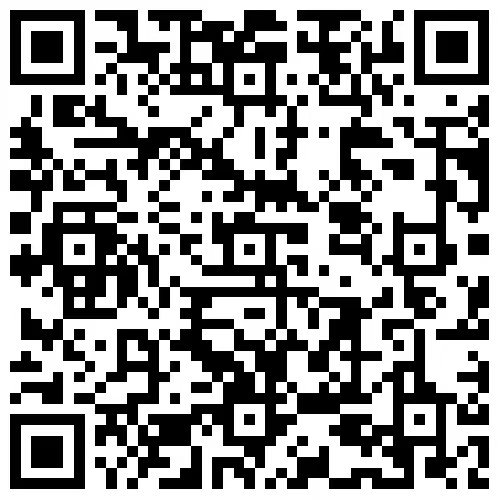 Paper
MTIDNET：A Multimodal Temporal Interest Detection Network for Video Summarization
Xiaoyan Tian, Ye Jin*, Zhao Zhang, Peng Liu, Xianglong Tang
Harbin Institute of Technology, Harbin, Heilongjiang, 150001, China
Speaker: Xiaoyan Tian
Time: 2024.4.16
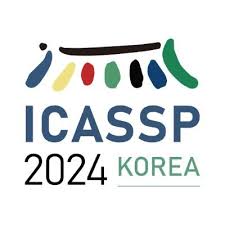 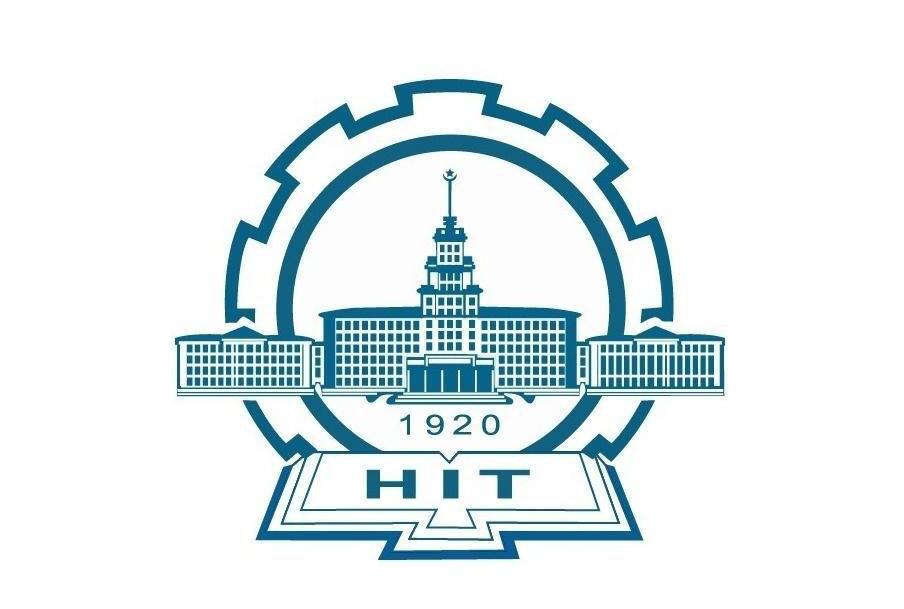 Background
01
02
Motivation
Contents
Methods
032
Experiments
042
052
Conclusion
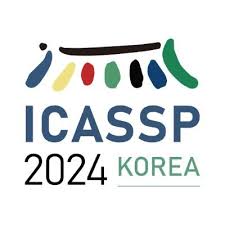 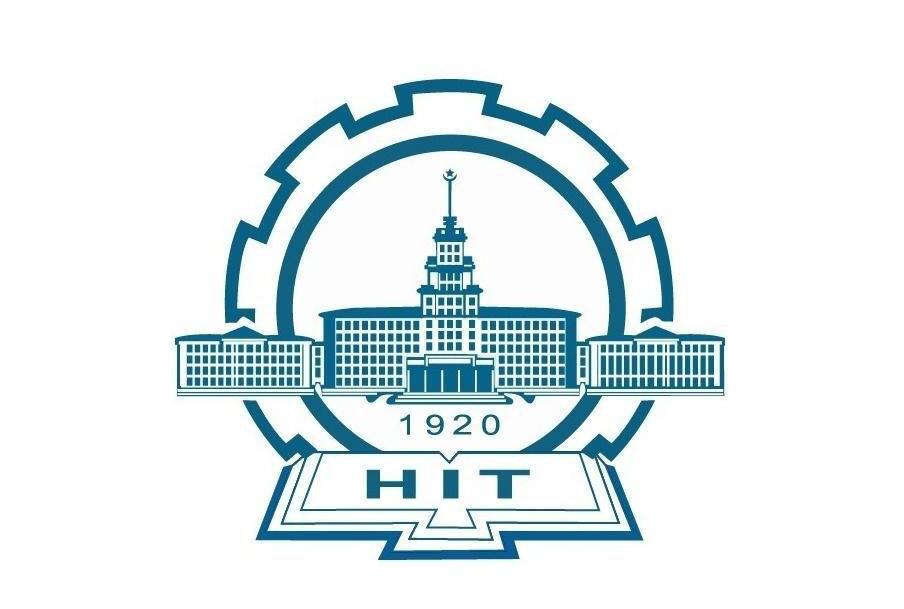 Background
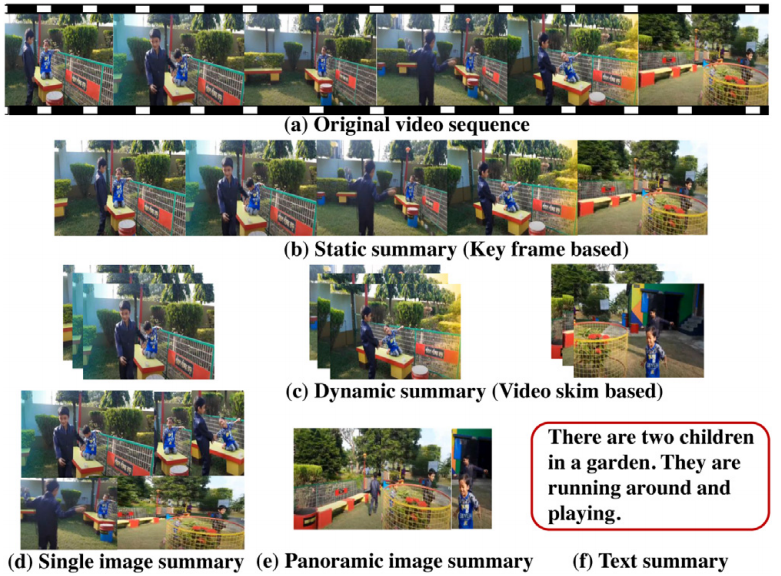 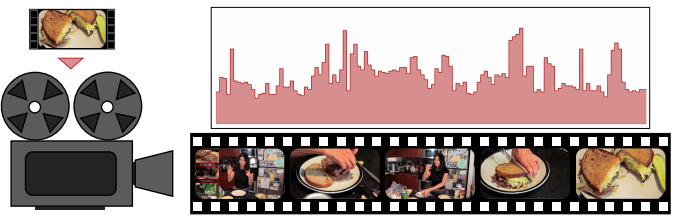 Fig. 1 Illustration of task of video summarization
Fig. 2 Different types of video summarization
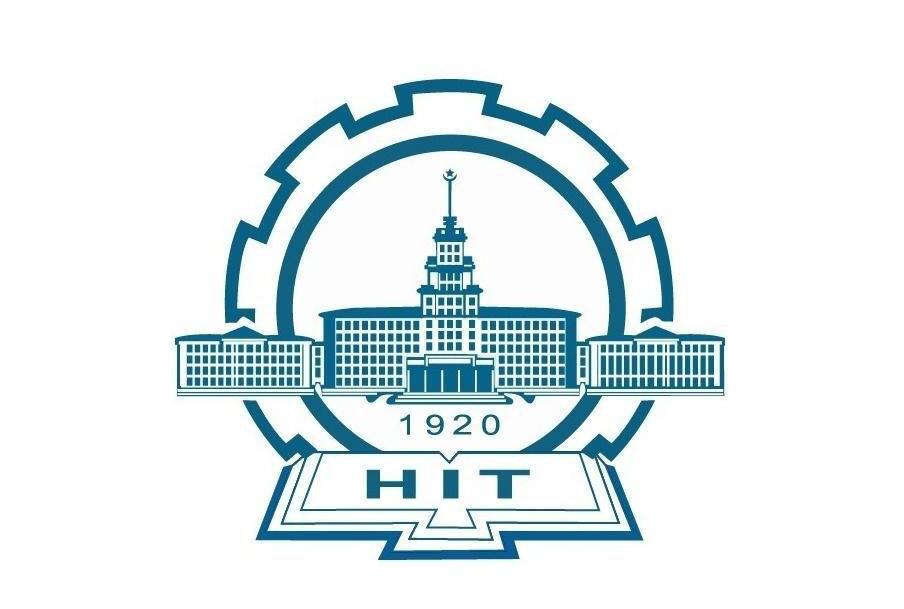 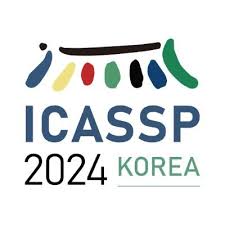 Motivation
The inter-relations between various configuration of modality spaces should be considered.
Shot-level video summarization approaches place excessive emphasis on the significance of individual shots, thus losing the ability to capture global and local features within shots.
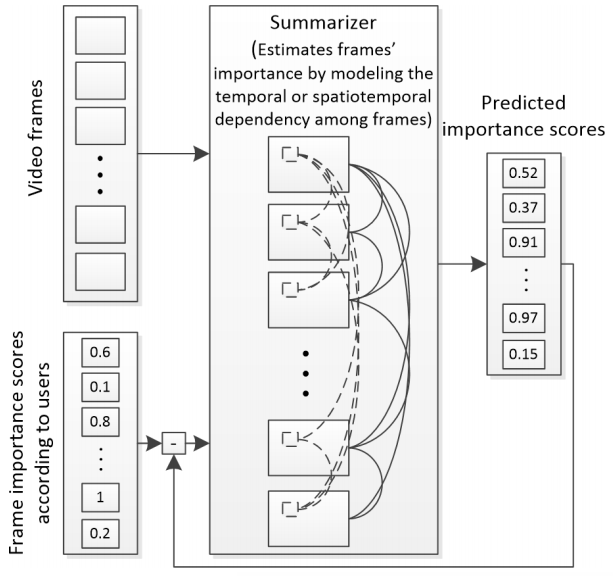 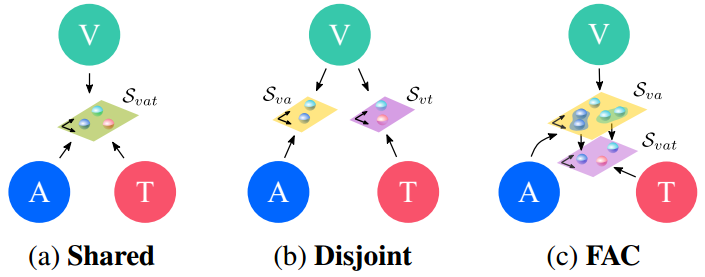 Fig. 4 Pipeline of shot-level VS approaches
Fig. 3 Modality embedding spaces
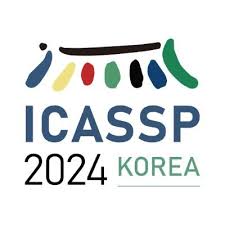 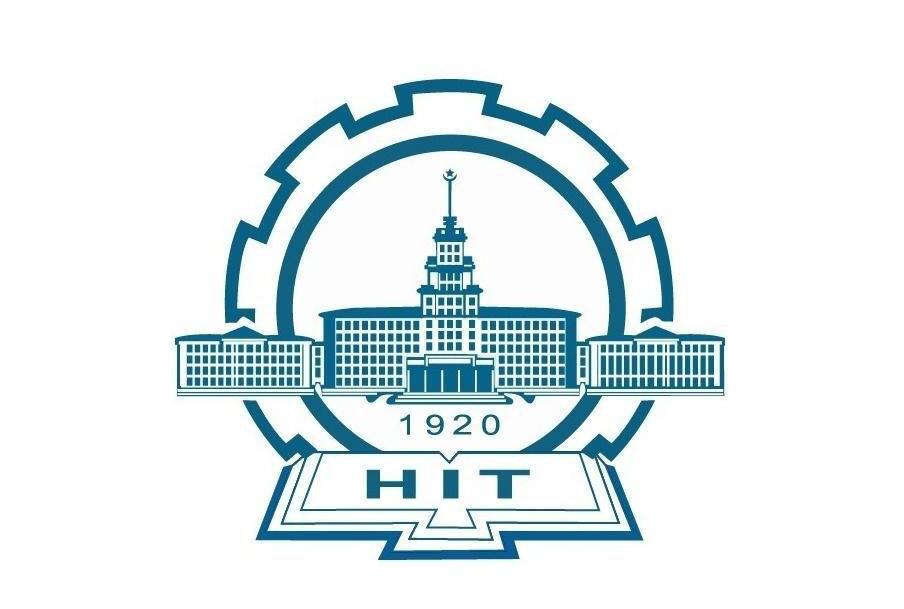 Methods
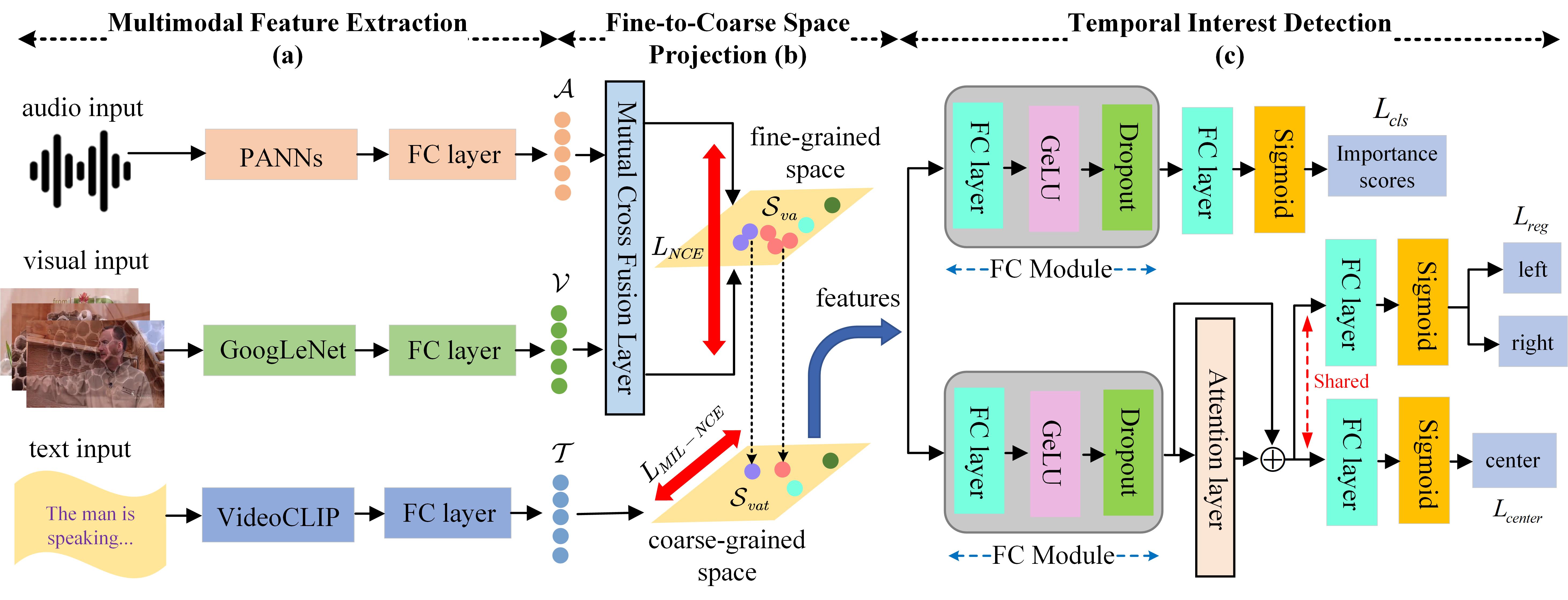 Fig. 5 Overview structure of the proposed Multimodal Temporal Interest Network (MTIDNet)
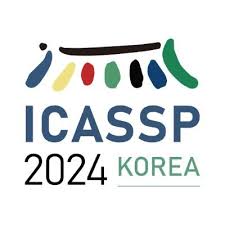 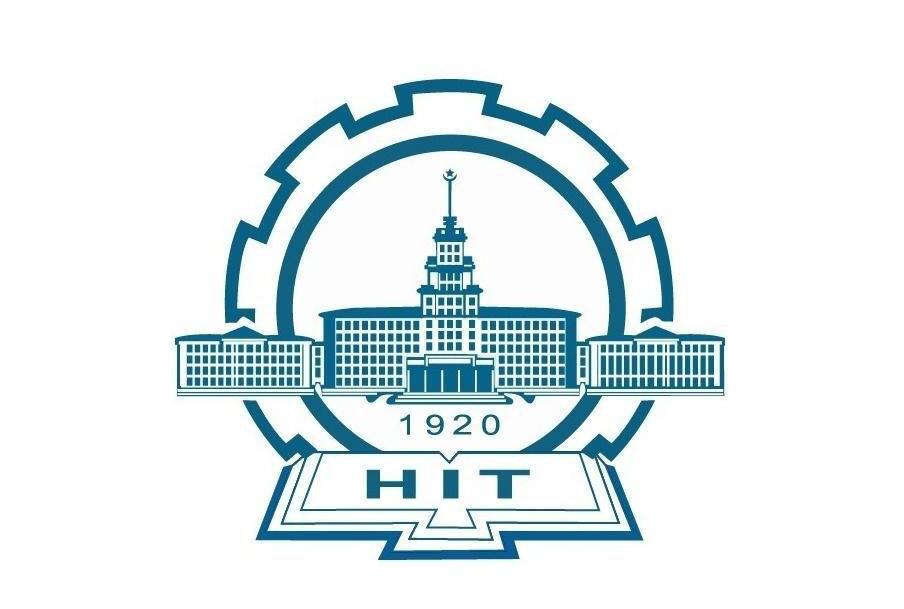 Methods--Contribution
MTIDNet is a novel video summary network and the first one to explore both fine- and coarse-grained representations by investigating different modality embedding spaces. 
We propose an innovative technique for detecting temporal interest regions to  improve the intergrity of the semantics with the same segment. The algorithm applies temporal regression scoring on the extracted features to obtain both local and global features across shots.
We conduct extensive experiments on two benchmark datasets, SumMe and TVSum. Results show that our MTIDNet achieves state-of-the-art performance.
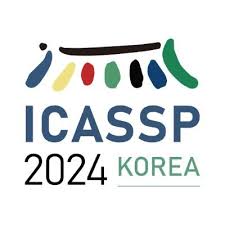 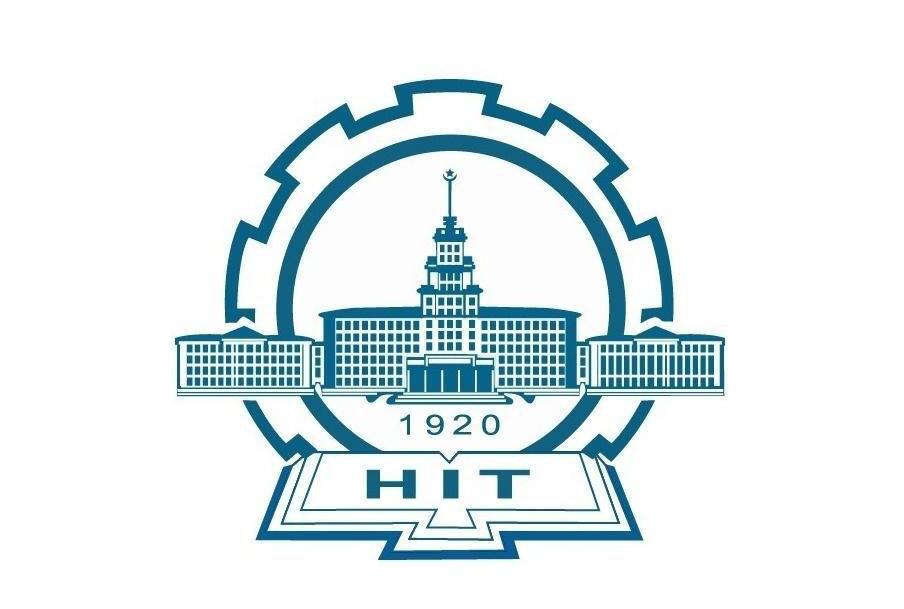 Methods
Multimodal Feature Extraction
Formula Expression
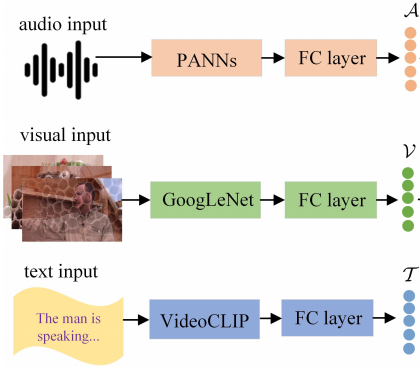 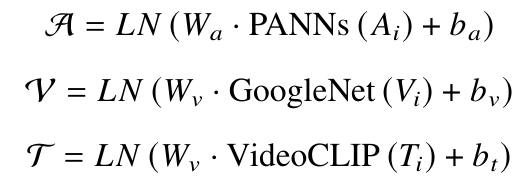 Fig. 6 Overview of Multimodal Feature Extraction
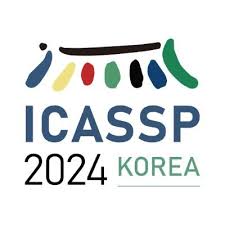 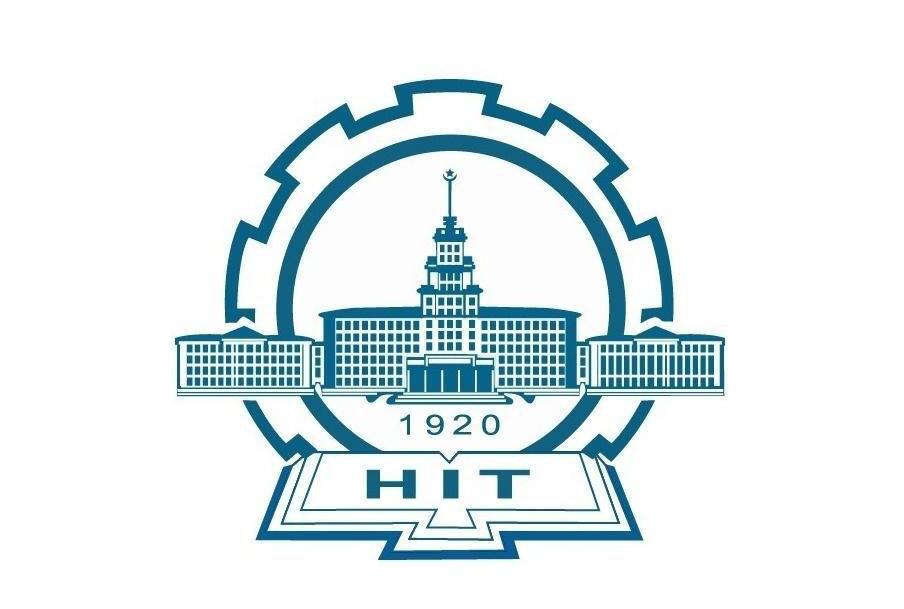 Methods
Fine-to-Coarse Space Projection
Mutual Cross Fusion Layer
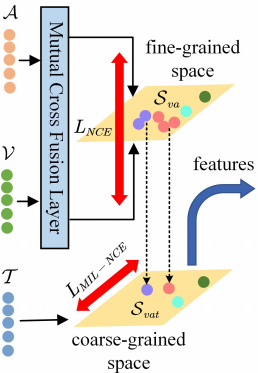 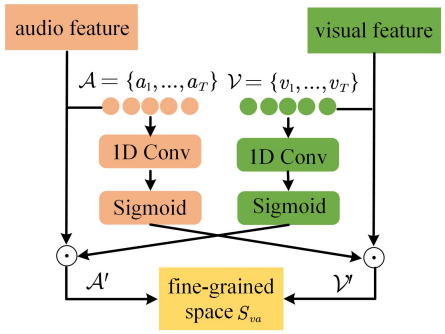 Formula Expression
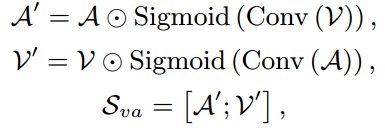 Fig. 7 Overview of Fine-to-Coarse Space Projection
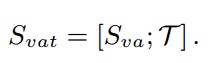 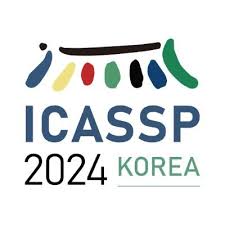 2D boundary information
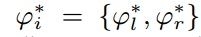 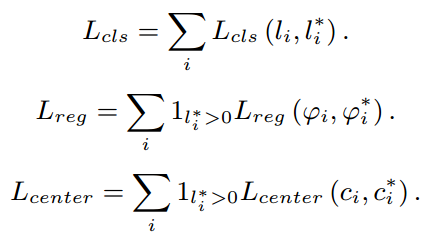 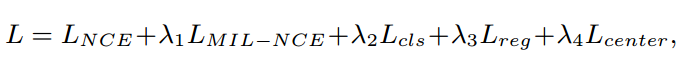 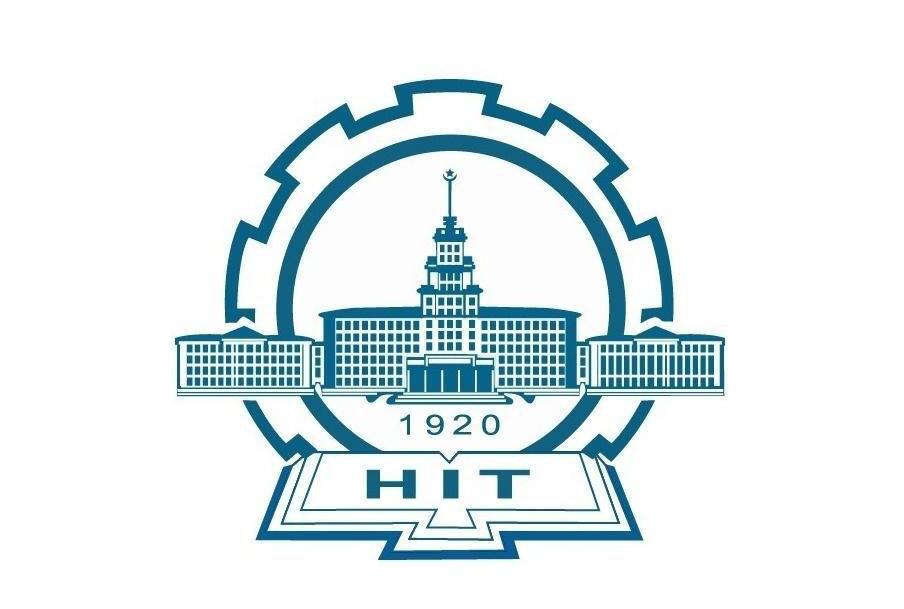 Methods
Temporal Interest Detection
Formula Expression
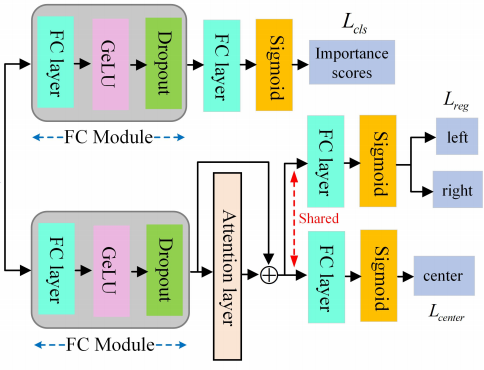 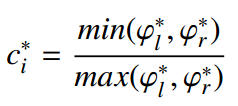 Centrality parameter
Importance scores
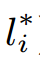 Loss function
Fig. 9 Overview of Temporal Interest Detection Network
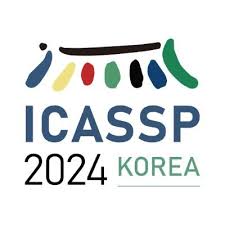 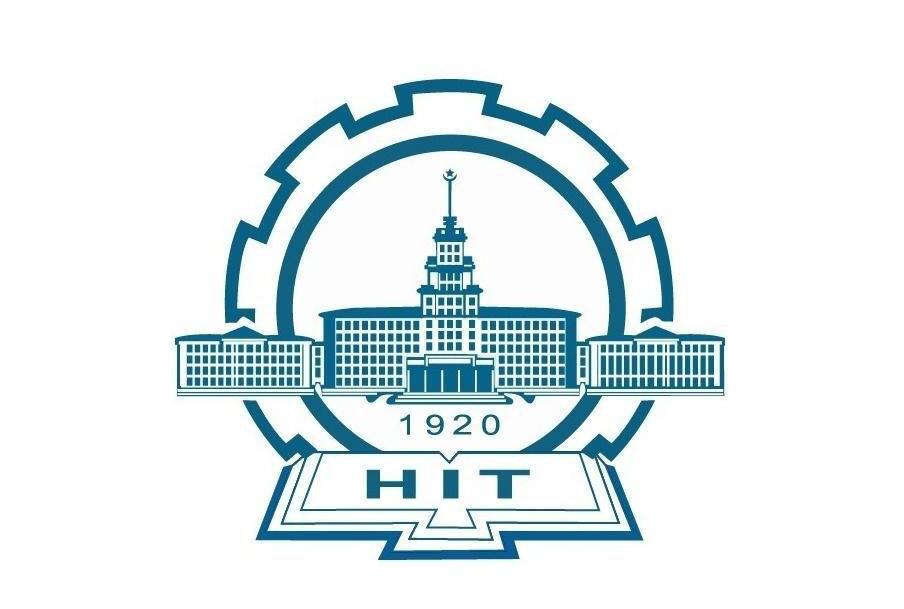 Experiments
Datasets
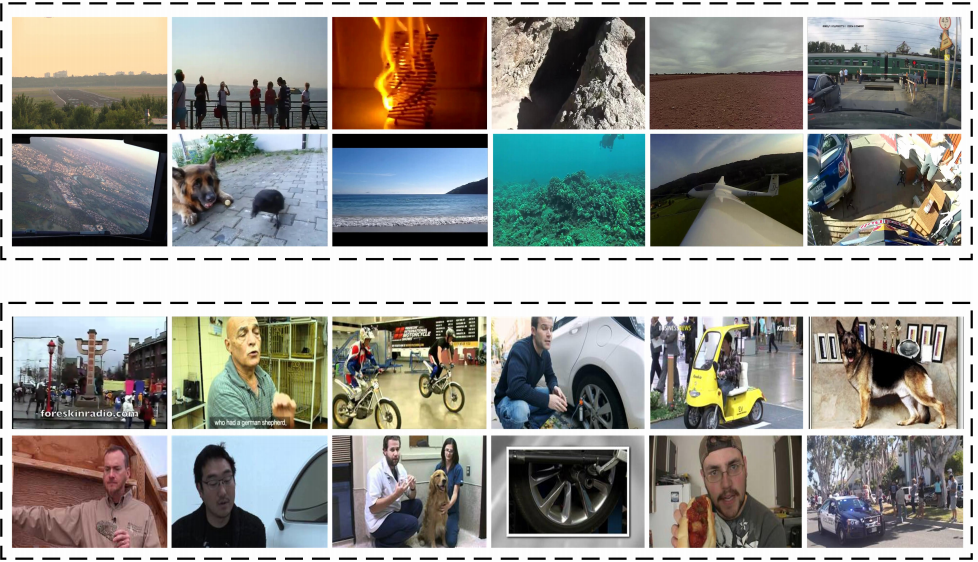 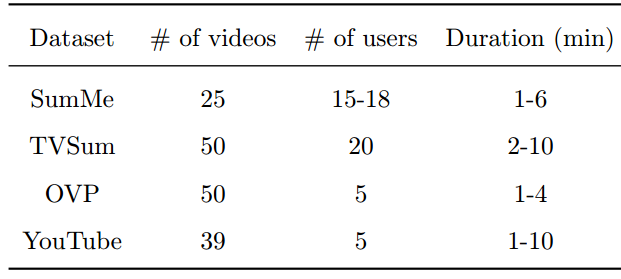 Evaluation metrics
F-score (%)
Fig. 10  Sample image classes from SumMe and TVSum datasets
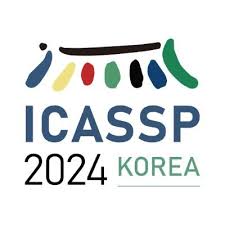 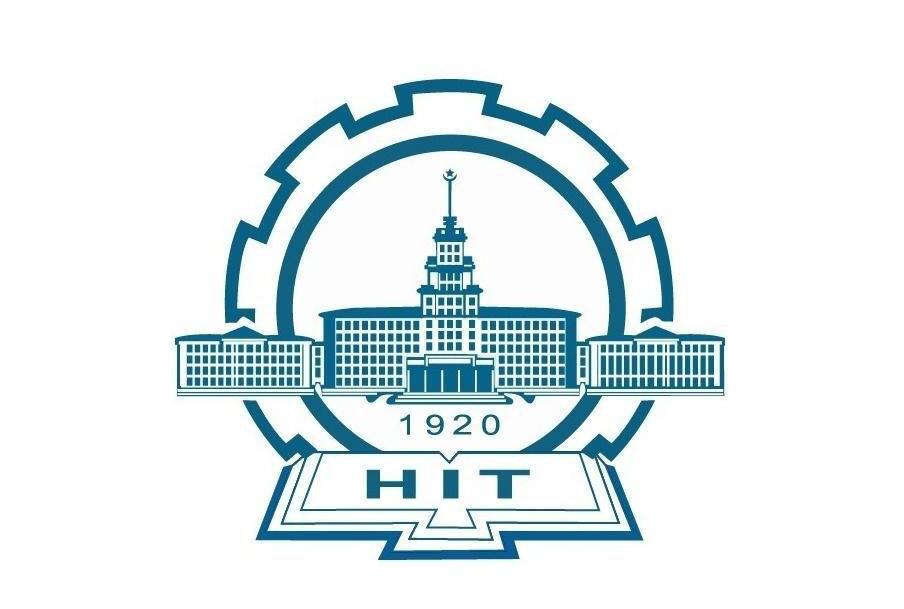 Experiments
Comparision with SOTA methods
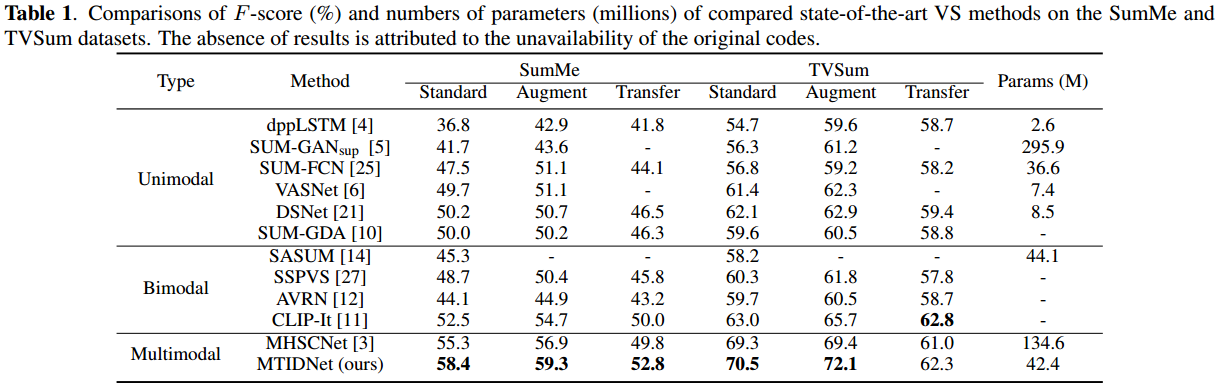 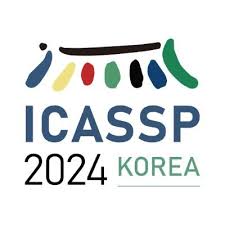 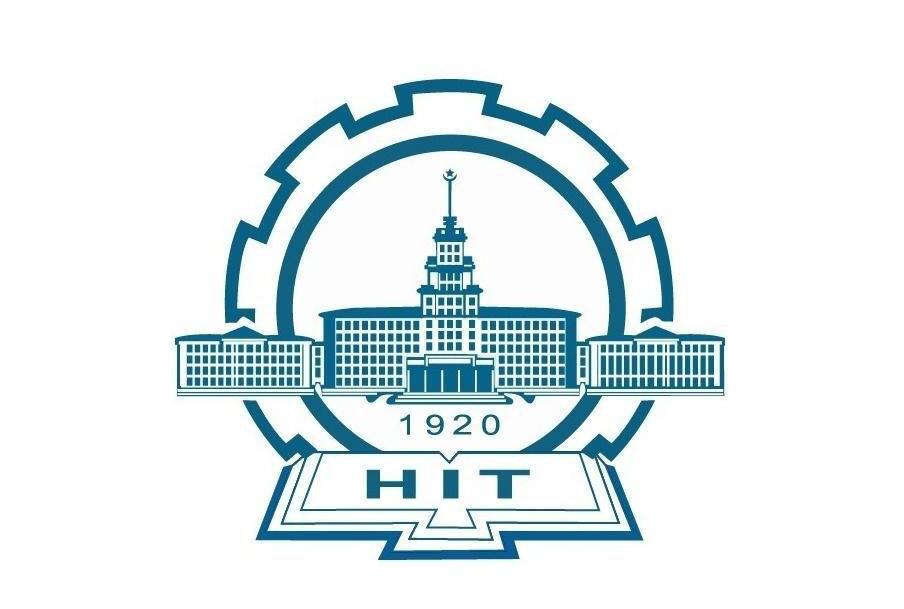 Experiments--Qualitative Evaluation
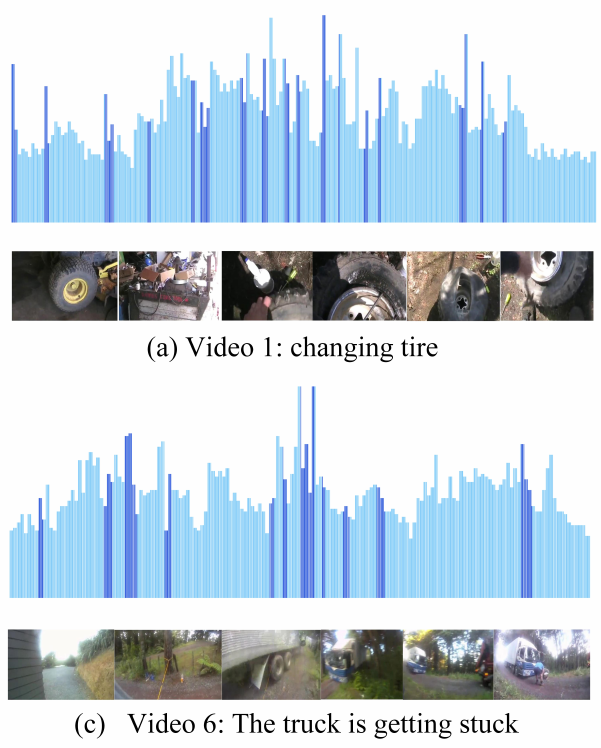 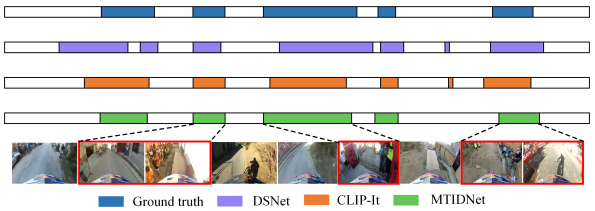 Fig. 11  Qualitative results of different VS methods, including GT, DSNet, CLIP-It, and our MTIDnet
Fig. 12  Qualitative results generated from different video samples of MTIDNet
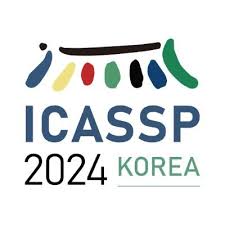 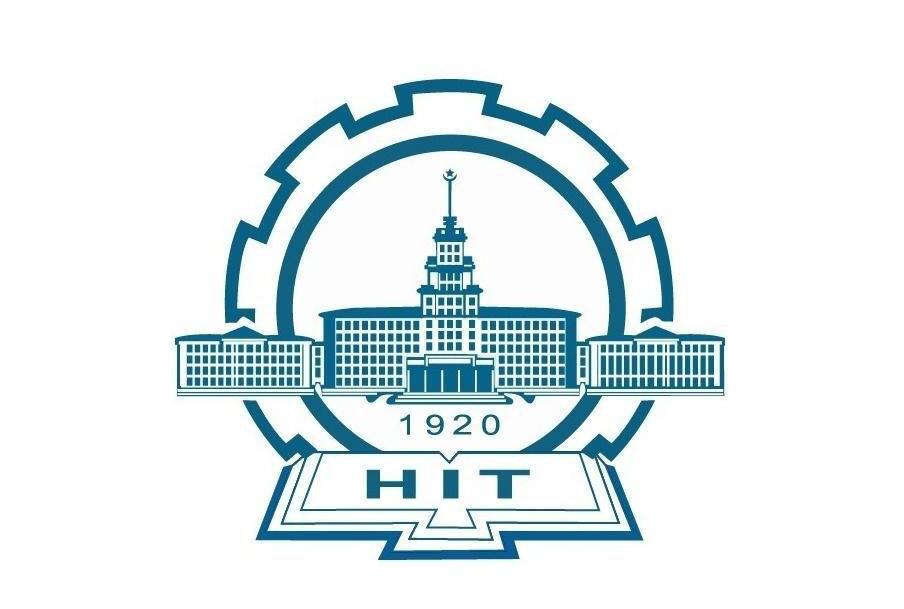 Experiments
Ablation study on modalities and inter-relations
Ablation study on different losses
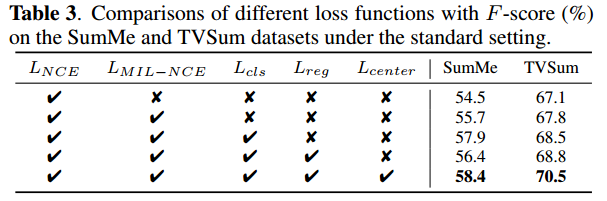 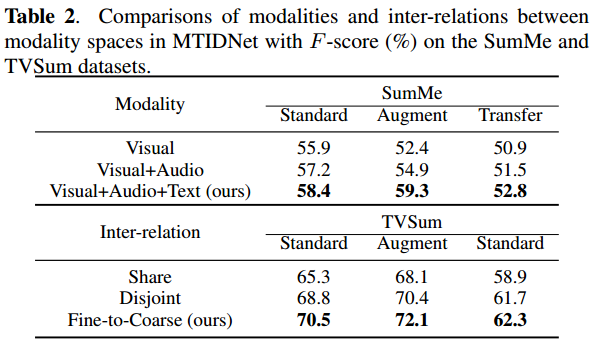 Runtime analysis
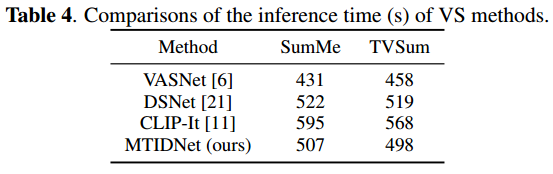 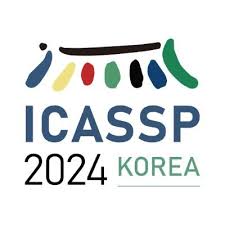 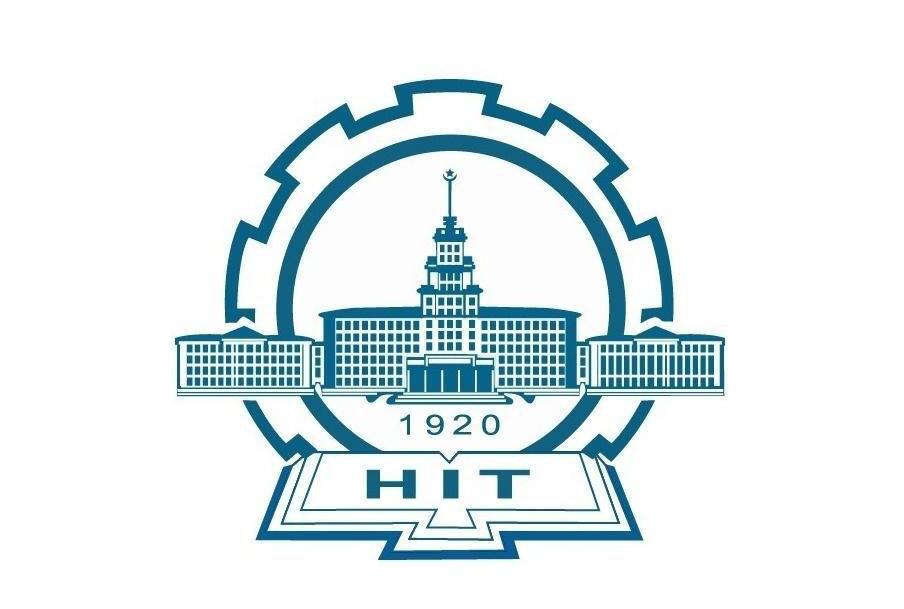 Conclusion
We can see the experimental results prove that:

MTIDNet learns the audio-visual modality in the fine-grained embedding space, and then projects the embedding into the coarse-grained space compared to the text modality based on modality fusion.

Temporal Interest Detection Network is to maintain the integrity across shots with the same semantics by regressing boundary locations and importance scores.
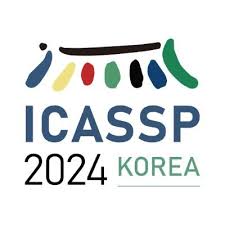 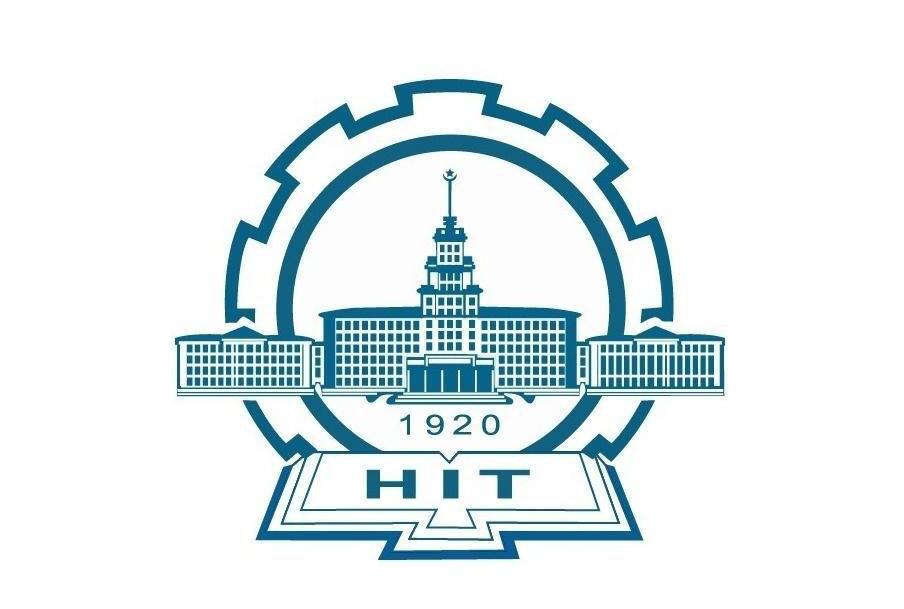 Thanks for your attention
Email: tianxy@stu.hit.edu.cn
Speaker: Xiaoyan Tian
Time: 2024.4.16